الصفات الفيزيائية لمعادن مقياس موهو
م.مؤيد طاهر أحمد
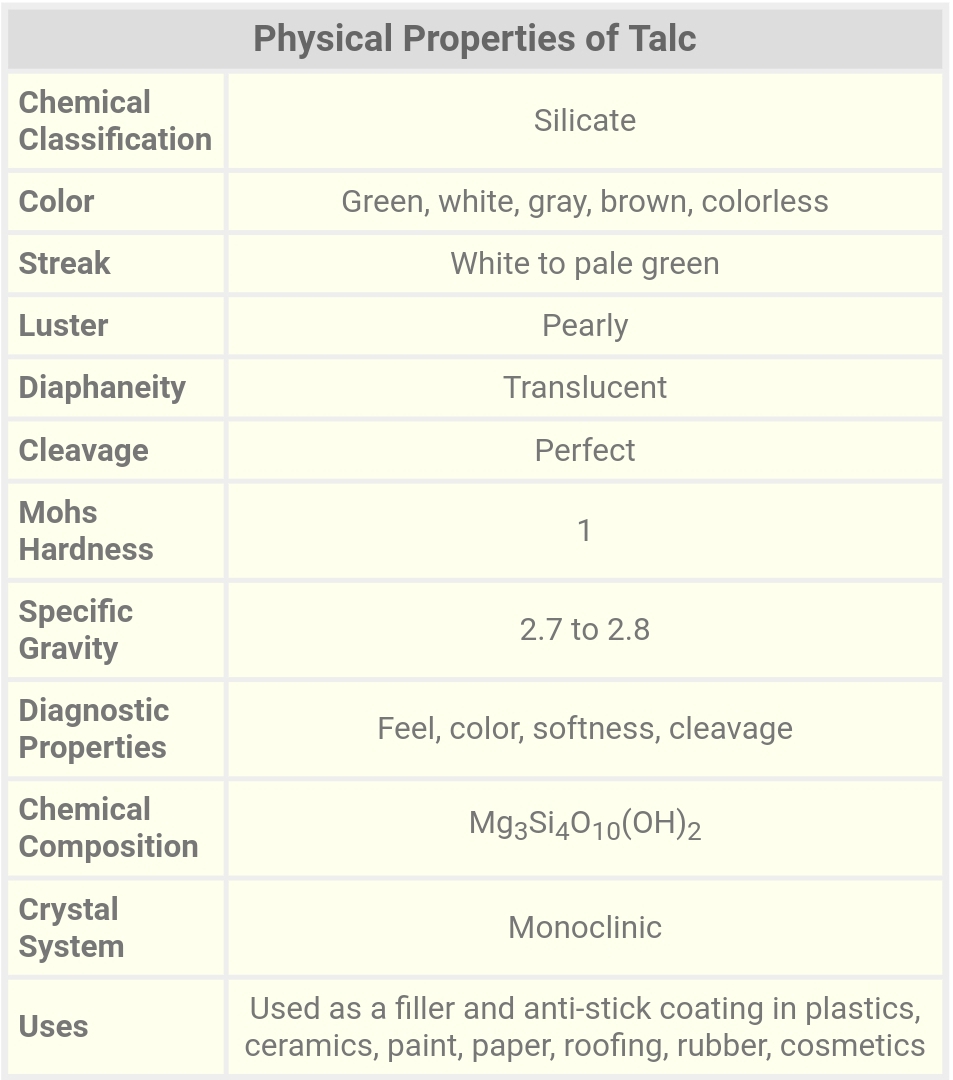 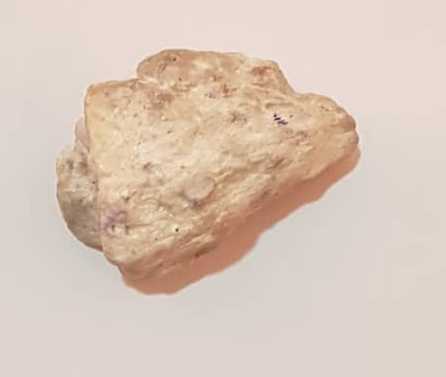 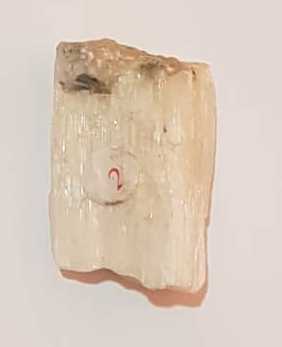 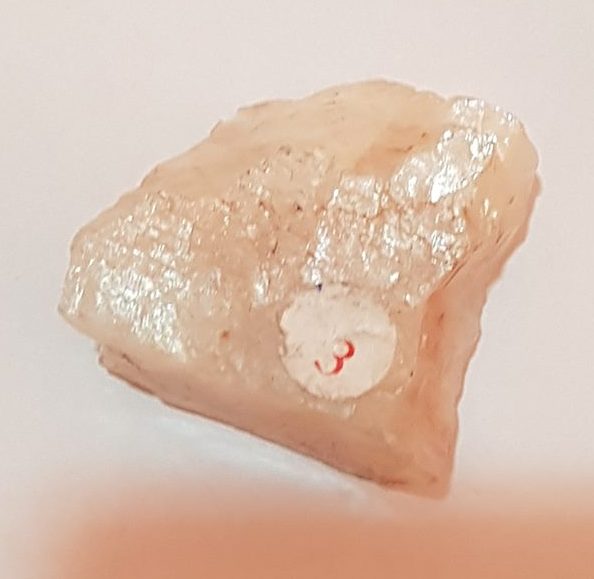 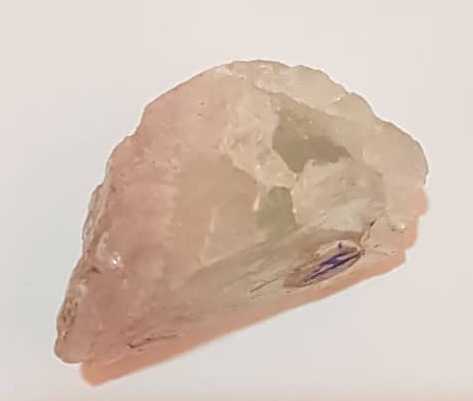 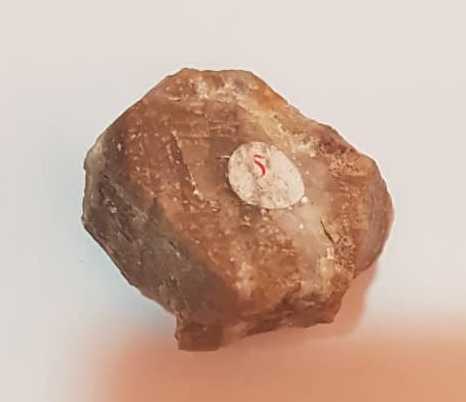 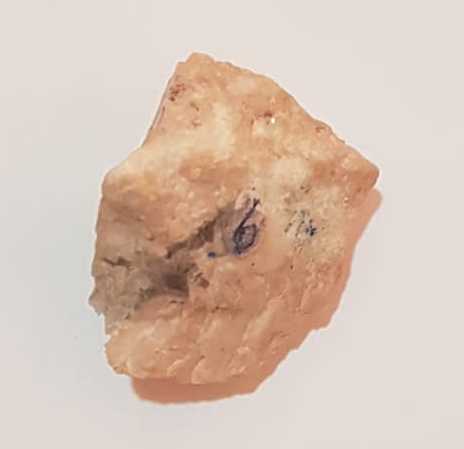 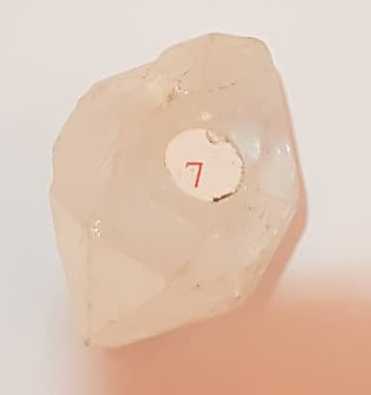 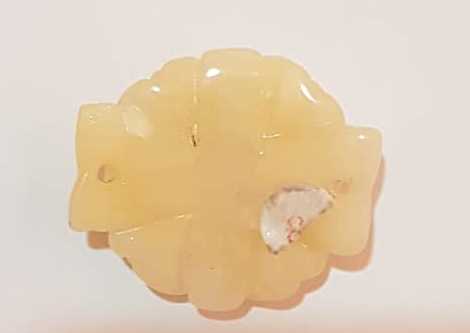 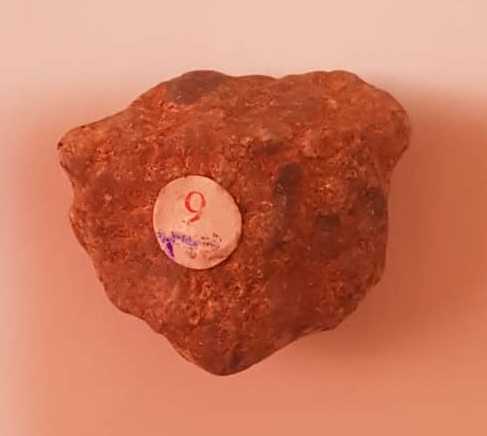 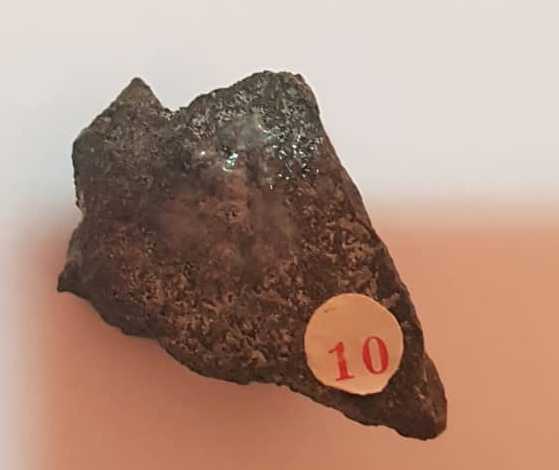